What can patent litigation tell us about patent examination?
Alan Marco and Richard Miller September 2016
OFFICE OF CHIEF ECONOMIST
www.uspto.gov/economics
Patent litigation conditions
Valuable enough to make litigation profitable
Some degree of uncertainty so that there is a dispute

Patent value is a function of validity, scope, and the underlying technology
Patent examination affects scope and uncertainty, but not the underlying technology

Caution: litigated patents are highly selected, so one must be careful generalizing the results
2
Strategy
Match litigated patents to “similar” non-litigated patents
Estimate how examination characteristics impact the probability of litigation

Sample: 
Patents granted 2005-2011
Patent litigation filings in federal district court, 2005-2015 (source: RPX). Examine first filing only.
3
Litigated Patents by Year of Issue and Technology Area
4
Methods
Control group of non-litigated patents that match the litigated patents on several characteristics
Exact match on examination art unit & year of issue
Exact match on maintenance history
Nearest neighbor match on 3-year forward citations
Random sample within that group
Final sample is a 1-to-1 matched sample (>10,000 litigated patents)
Conditional logit: Is the incidence of litigation correlated with the examination characteristics?
5
Variables included in the analyses
Application characteristics
small entity status
foreign priority & PCT
number of US parent applications
family pendency

Claims characteristics
independent claim count
independent claim length (shortest)

Examination characteristics
examiner seniority
examination pendency
continuances (RCEs)
interviews
appealed?
first-action allowance?
applicant disclosures (IDS)
backward citations
6
Main Results
Largest impact on litigation is from application characteristics
Incidence of litigation is impacted by characteristics of examination to a much lesser extent
Characteristics of the independent claims are important
7
Conditional Logit Results
8
Application characteristics
Note: effects calculated for a change from the 25th percentile to the 75th percentile for continuous variables
9
Examination characteristics
Note: effects calculated for a change from the 25th percentile to the 75th percentile for continuous variables
10
10
Claim characteristics
Note: effects calculated for a change from the 25th percentile to the 75th percentile for continuous variables
11
11
11
11
Goodness of fit (ROC Curve): 
Application characteristics drive the model
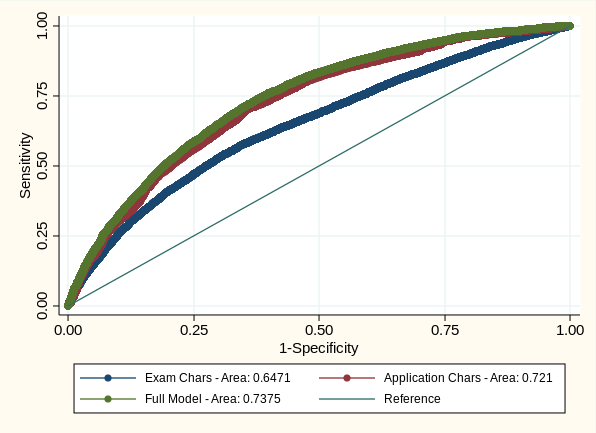 12
12